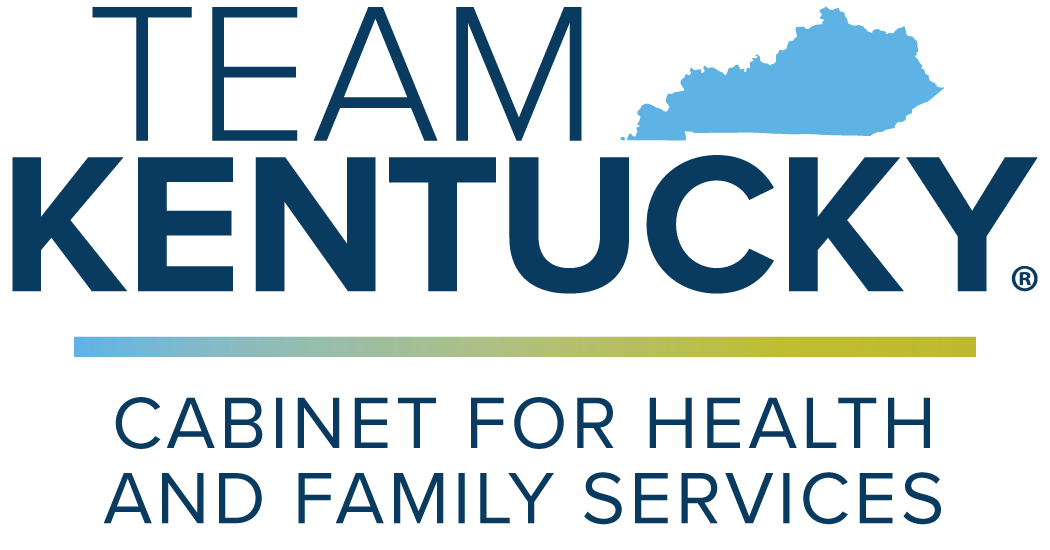 Certificate of Need (CON) Program AdministrationLicensing, Occupations, and Administrative Regulations Committee June 20, 2024
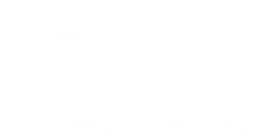 What are CON Programs?
A CON program is a state regulatory tool that controls the number of health care resources in an area. CON laws require a health care provider to demonstrate a need in the community before establishing or expanding a health care facility or service.
2
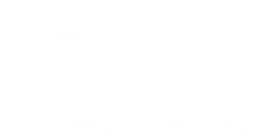 Legislative Findings and Purpose
Originally adopted in July 1980, KRS 216B.010 envisioned Kentucky’s CON Program would result in cost-containment, improve quality, and increase access:
The General Assembly finds that: 
the licensure of health facilities and services is a means to insure safe, adequate, and efficient medical care; 
the proliferation of unnecessary health-care facilities, health services, and major medical equipment results in costly duplication and underuse; and 
proliferation increases the cost of quality health care.
It is the purpose of KRS Chapter 216B to authorize CHFS to perform any certificate-of-need function and other statutory functions necessary to:
improve quality of health-care facilities, services, and providers; 
increase access to health-care facilities, services, and providers, and  
create a cost-efficient health-care delivery system for the citizens of the commonwealth.
3
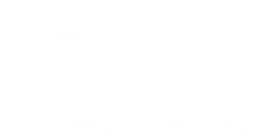 Kentucky’s Governing Statutes and Enabling Regulations
KRS Chapter 216B requires certain types of health care providers to obtain CON approval from the Cabinet for Health and Family Services before applying for licensure to operate a health facility or service.
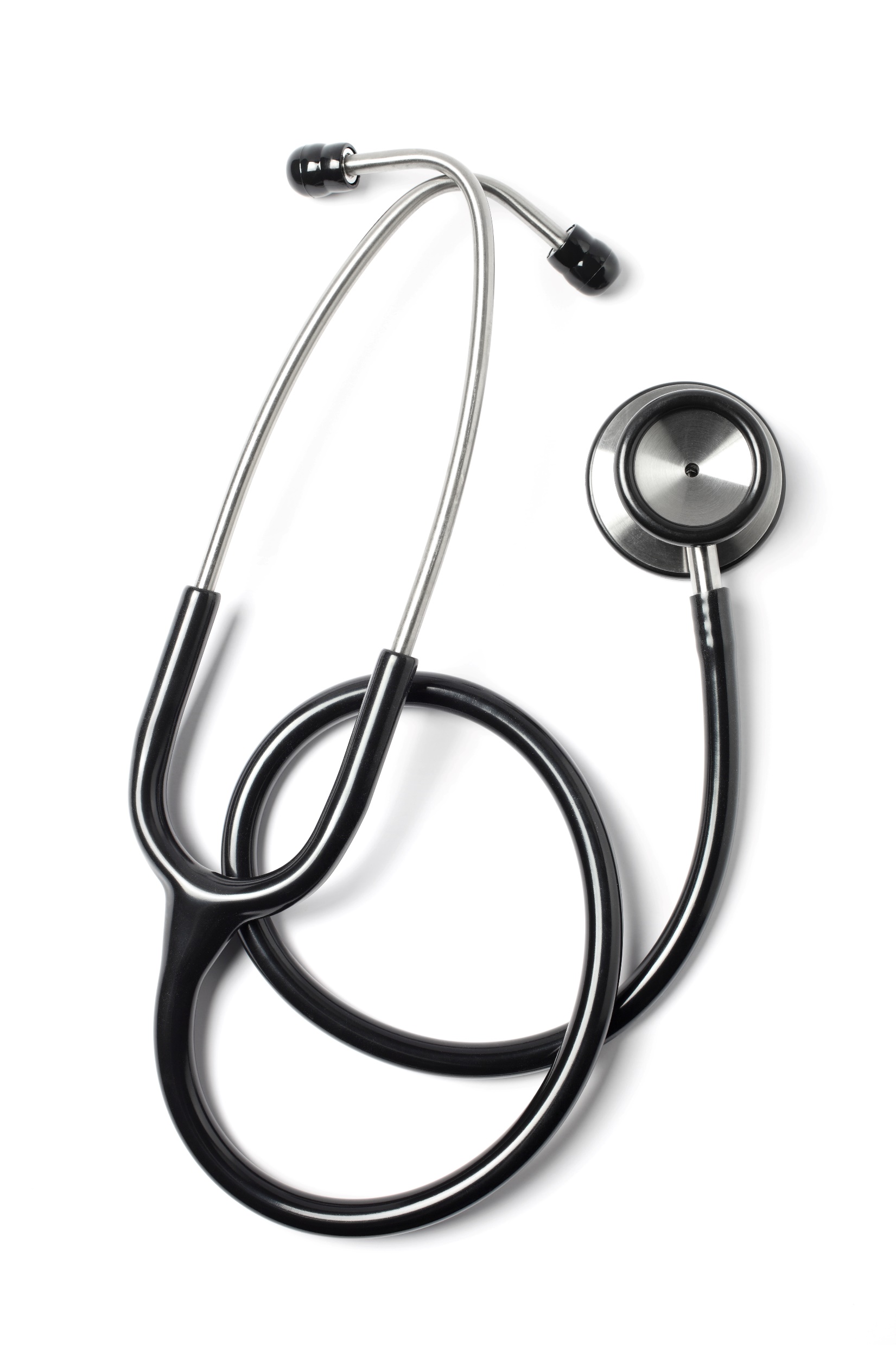 4
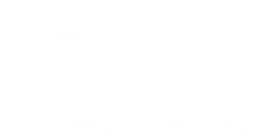 HOUSE Bill 176 p3
CON Review Criteria
KRS 216B.040(2)(a)2. establishes the five criteria used to evaluate a CON application, including consistency with the State Health Plan. The criteria are summarized in the following chart:
5
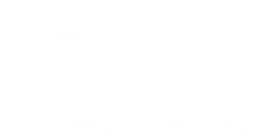 CON Application Review Flowchart
OIG Receives Application Incorporated By Reference In 900 KAR 6:065 and Filed Before the Batching Cycle Deadline
OIG Reviews Application for Completeness
Is Application Complete?
NO
Applicant Submits Revisions/ Additional Information
YES
Application Deemed Complete
If Application is Subject to Formal Review as defined by KRS 216B.015(12) and Set Forth in 900 KAR 6:070, Cabinet Gives Notice via Newsletter. 
Notice Includes an Affected Party’s Right to Request a Hearing (KRS 216B.062).
If Application Qualifies for Nonsubstantive Review in Accordance With KRS 216B.095 and as Set Forth in 900 KAR 6:075, Cabinet Gives Notice via Newsletter. 
Notice Includes an Affected Party’s Right to Request a Hearing (KRS 216B.062)
No Hearing Requested
Hearing Requested by Affected Party within 15 days After Public Notice
No Hearing Requested
Hearing Requested by Affected Party within 10 days After Public Notice
In Accordance with 900 KAR 6:075 and KRS 216B.095(4), there is a Presumption of Need Unless Rebutted by Clear and Convincing Evidence by an Affected Party
OIG Issues Final Decision
In Accordance with Case Law, Applicant Bears Burden of Showing that the Proposal Meets the Review Criteria
Administrative Hearing Officer Issues Final Decision- Office of Attorney General
Administrative Hearing Officer Issues Final Decision- Office of Attorney General
6
What is Formal Review?
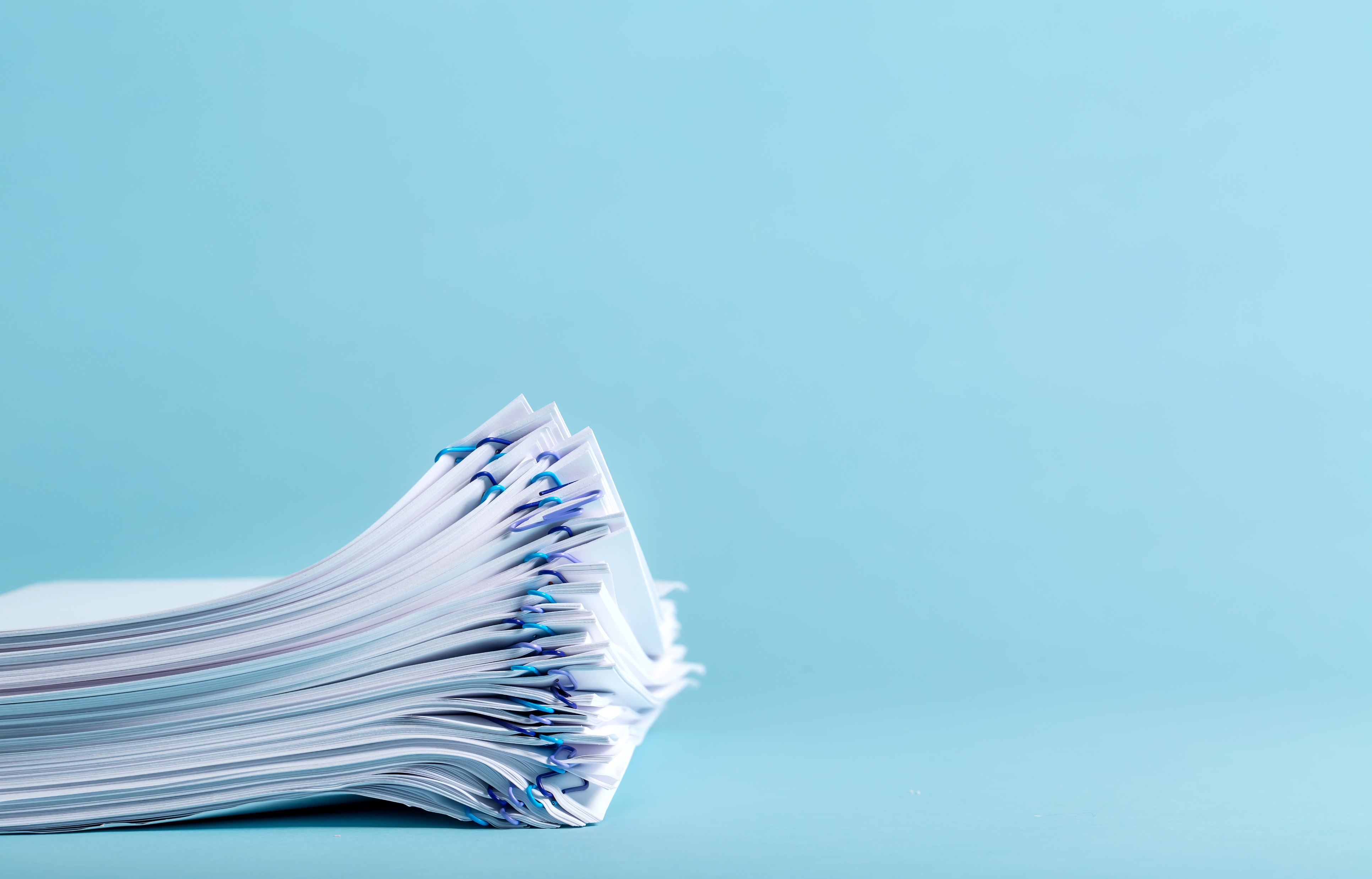 Formal review is the most common and most complex CON application process.
The applicant bears the burden of showing the proposed health service meets all five review criteria established by KRS 216B.040(2)(a), including consistency with the State Health Plan.
A decision is rendered by a cabinet hearing officer approximately six months after the application date.
7
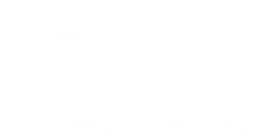 Formal Review is Required for the Following:
Ambulance services, unless a statutory exception applies 
Ambulatory surgical centers
Chemical dependency treatment programs
Home health agencies
Hospices, including residential hospice if provided by a non-hospice entity 
Hospitals
Long-term care facilities, excluding family care homes and assisted living communities
Freestanding or mobile technology
Open heart surgery programs
Organ transplant programs
Prescribed pediatric extended care facilities
Psychiatric residential treatment facilities, Level I 
Special care neonatal beds
8
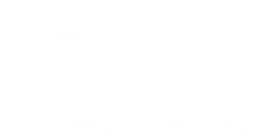 What is Nonsubstantive Review?
Nonsubstantive review of a CON application is an expedited process for certain health services designated by statute or regulation (most have no established criteria in the State Health Plan).
Although an “affected party” (e.g., a health care provider of similar services in the same service area) may contest a CON application, nonsubstantive review generally offers a smoother pathway to CON approval. 
There is a presumption of need unless rebutted by clear and convincing evidence by an affected party. 
In contrast, the formal review process places the burden on the applicant to produce evidence of compliance with the review criteria in KRS 216B.040(2).
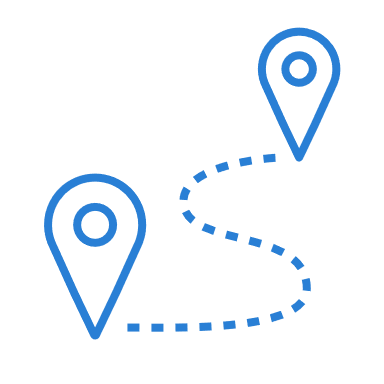 9
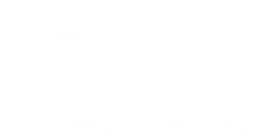 Statutory Authority for Nonsubstantive Review
KRS 216B.095 authorizes nonsubstantive review for a CON application:
10
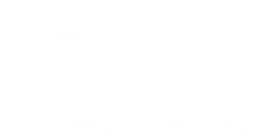 Nonsubstantive Review Status is Granted to:
Acute care hospitals seeking to transfer acute care beds to a new facility under common ownership/in the same county and in accordance with additional criteria established by 900 KAR 6:075, Section 2(3)(f)
Acute care hospitals seeking to convert existing acute care beds to psychiatric beds for adult patients in accordance with the criteria established by 900 KAR 6:075, Section 2(3)(h) 
Effective 3/26/24
Adult day health centers
Certain ambulance providers
City or county-owned ambulance providers that seek to provide non-911 transports
Hospitals that seek to provide ambulance transports from a location that is not a health facility
Certain Home Health Agencies that meet criteria set forth in 900 KAR 6:075, Section 2(3)(i) 
Industrial ambulance providers
Freestanding birthing centers
Freestanding emergency department owned by a KY-licensed hospital and located off-campus
Private duty nursing agencies
Program of All-Inclusive Care for the Elderly (PACE) organizations that provide a CON service (e.g. adult day, home health) directly to their members 
Psychiatric residential treatment facility (PRTF) Level II
11
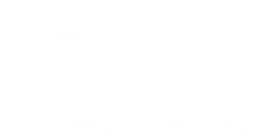 CON Exemptions Authorized by State Law
Health care providers that wish to initiate or expand health services in Kentucky are subject to CON approval unless they are exempt under KRS 216B.020(1) as follows:
Abortion facilities
Alcohol and drug prevention programs
Alcohol and other drug treatment entities
Ambulatory infusion agencies
Assisted living communities
Behavioral health services organizations
Blood establishments
Community mental health centers
Family care homes
Group homes
Home health services provided by a certified continuing care retirement community to its on-campus residents
Hospital-owned pain management clinics
Nursing home beds exclusively limited to on-campus residents of a certified continuing care retirement community
Renal dialysis facilities
Residential hospice facilities established by licensed hospice programs
Residential crisis stabilization units
Specialty intermediate care clinics
State Veterans’ nursing homes
12
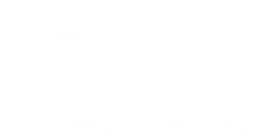 Exemptions for Certain Ground Ambulance Services
KRS 216B.020(6) exempts city-owned ambulance services that provide transport in a coterminous city outside of its service area if the cities have an agreement.
Effective until July 1, 2026, HB 777 created a CON exemption in KRS 216B.020(7) for hospital-owned ambulance services that provide non-emergency or emergency transport originating from the hospital.
A hospital-owned ambulance service that is exempt may also provide transport from another health facility to its hospital if “authorized” by the ambulance provider in the other facility’s service area (KRS 311A.025).
Effective until July 1, 2026, HB 777 created a CON exemption in KRS 216B.020(8) for or cities or counties seeking to provide emergency ambulance transport services under the following conditions:
The city or county government has conducted a public hearing to demonstrate an imperative need to provide emergency transport within the city or county  and it will:
Directly provide emergency transport within its jurisdictional boundaries; or
Enter into a contract with a hospital located within its jurisdiction or in an adjacent county if there is no hospital in its county.
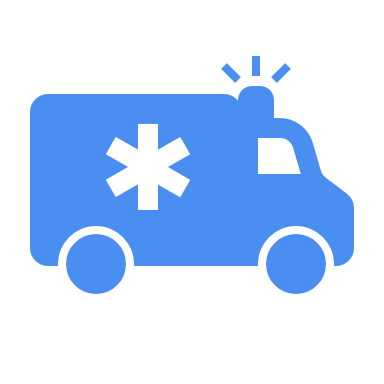 13
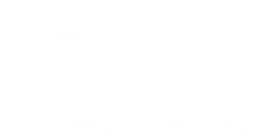 Private Practice Exemption from CON and Licensure
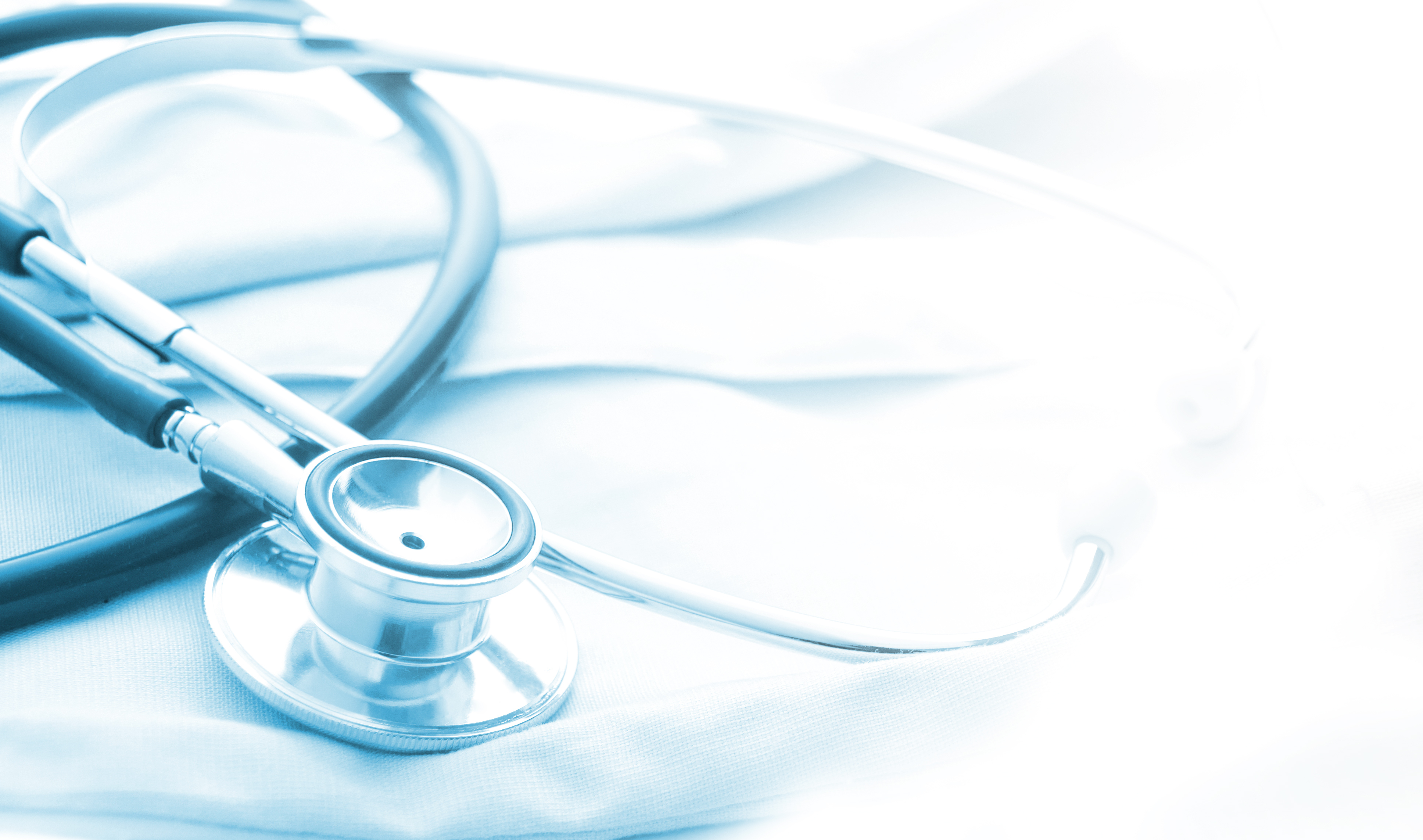 KRS 216B.020(2) exempts private offices and clinics from both the CON process and health facility licensure if the practice claiming the exemption is 100 percent owned by a Kentucky-licensed physician(s) or other practitioner(s) of the “healing arts” defined by KRS 311.271(2).  
In accordance with KRS 216B.020(2)(a), the private practice exemption from CON and licensure does not apply to a physician’s office that:
Provides outpatient surgical services 
Requests an expenditure that exceeds the major medical equipment minimum 
A practitioner-owner that qualifies for the private practice exemption must maintain overall responsibility for directing and coordinating the care and management of services provided to patients.
14
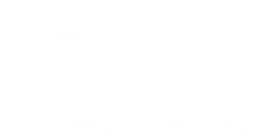 Additional Exemptions from CON and Licensure
The 2018 passage of HB 444 amended KRS 216B.020 to establish an exemption from CON and health facility licensure for outpatient facilities that provide nonemergency, noninvasive services equivalent to the types of services provided in a private office or clinic, including:
Primary care centers
Special health clinics such as weight loss clinics, speech and hearing clinics, wellness centers, sports medicine clinics, dental clinics, and other medical specialty clinics 
Retail-based clinics 
Ambulatory care clinics treating minor illnesses and injuries
Outpatient rehabilitation services
Rural health clinics
Networks and off-campus, hospital-acquired physician practices
Although rural health clinics and outpatient rehabilitation services are no longer subject to health facility licensure, the OIG continues to conduct surveys for those facilities that are federally certified as:
Rural health clinics
Comprehensive outpatient rehabilitation facilities 
Outpatient physical therapy/speech pathology services
15
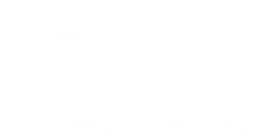 Regulations
In accordance with the requirement of KRS 216B.015(28) an annual update of the State Health Plan, 900 KAR 5:020 and 900 KAR 6:075 became effective on March 21, 2024. The changes include the following:
Allows acute care hospitals to convert existing acute care beds to psychiatric beds for adult patients – nonsubstantive review
Deletes outdated language referring to tuberculosis beds
Allows a long-term care pediatric facility to add 50 or fewer beds 
Allows an acute care hospital, a critical access hospital, or a nursing facility to provide home health services to their patients if certain conditions are met – nonsubstantive review 
Makes PRTF Level II subject to nonsubstantive review
Makes megavoltage radiation, MRI, and PET applications subject to nonsubstantive review 
Broadens what qualifies as an ophthalmological ambulatory surgical centers
16
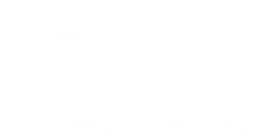 Emergency Circumstances
In an effort to help address situations in which an ambulance provider surrenders its license or had its license suspended, the cabinet filed 900 KAR 6:080 became effective on December 15, 2023, to expand provider eligibility.
Under the regulation, a county government seeking a temporary Class I hardship license from the Kentucky Board of Emergency Medical Services may begin providing ambulance services without first obtaining CON approval if continuous ambulance services in the area have ceased.
This will allow an ambulance provider to quickly begin serving an area where continuous
ambulance services are no longer available without waiting months to obtain a CON.
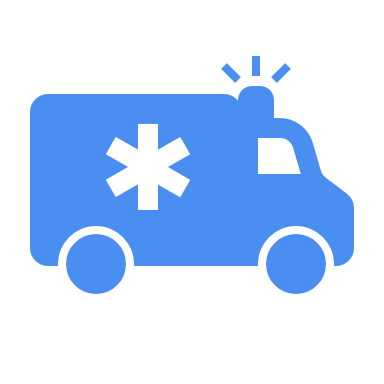 17
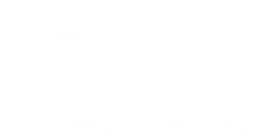 CONTACT INFORMATION
Office of Inspector General
Division of Certificate of Need
275 East Main Street, 5E-AFrankfort, KY 40621
Email: CON@ky.gov
(502) 564-9592
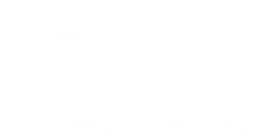